Школа Правапри Юридическом факультете МГУ
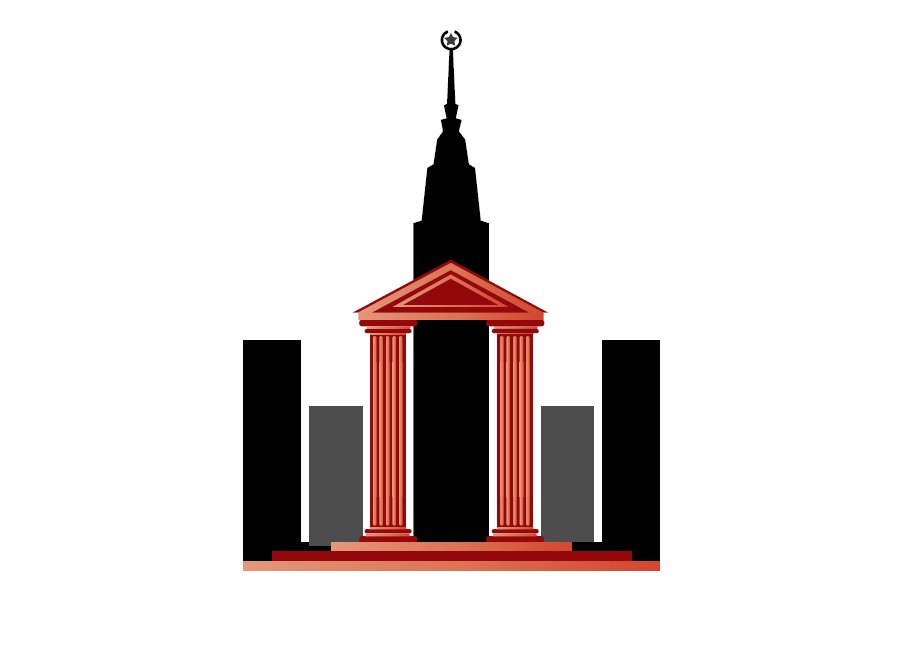 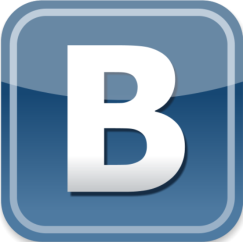 vk.com/lawschoolmsu
«Что такое форма государственного устройства?»
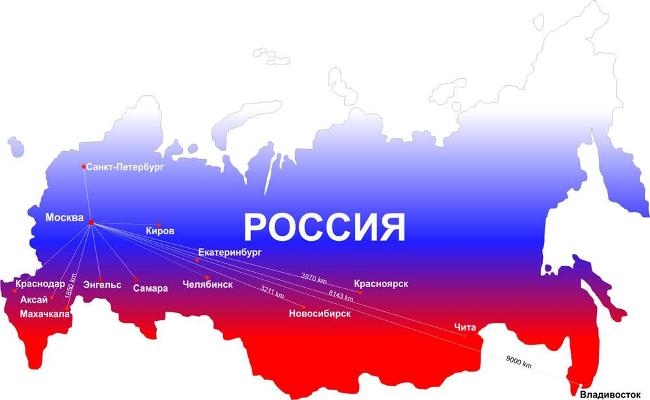 2
Государственное устройство
-это система взаимоотношений между государством в целом, т.е., его центральной властью, и территориальными составными частями.
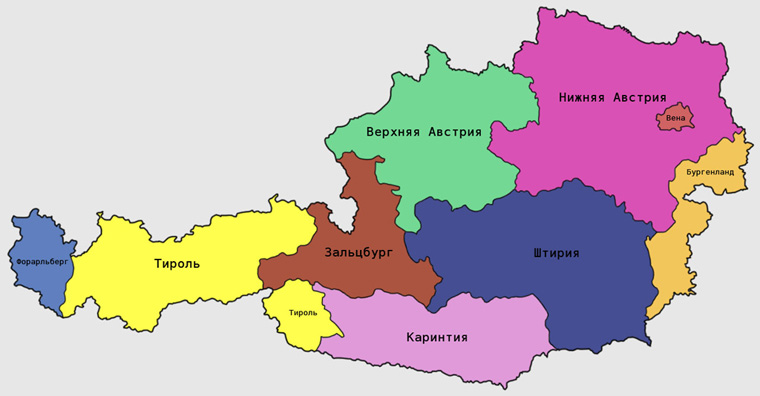 3
Формы государственного устройства
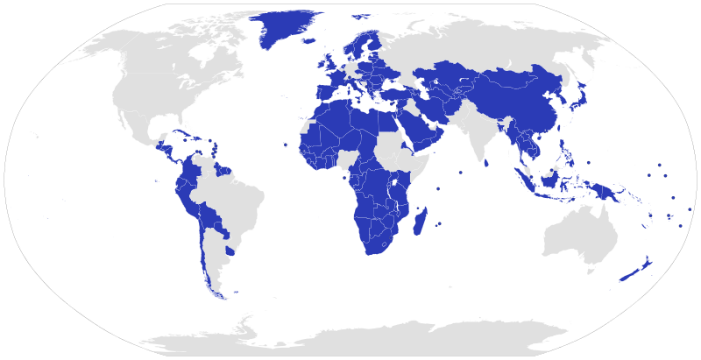 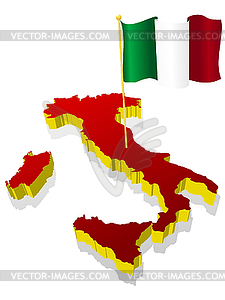 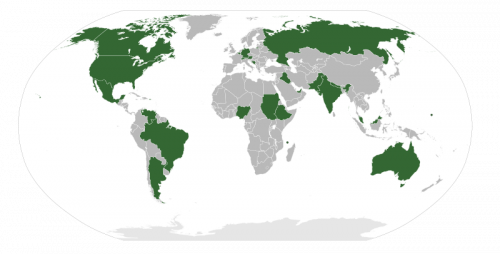 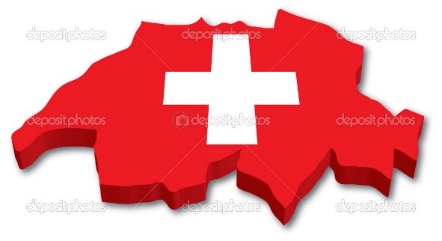 4
Унитарное государство
Состоит из административно-территориальных образований
Не имеют признаков государства или государственного образования*
Высокая степень централизации 
Управления
Нормативного Регулирования
Налогов и бюджета
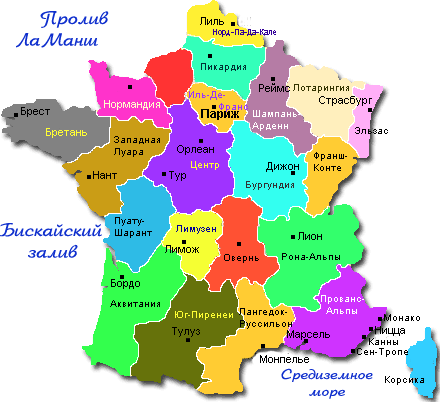 5
Российская империя - унитарное государство
Состояло из:
81 губерния
21 область
2 округа (Сухумский и Закатальский)
6 градоначальств 

Объединение территорий:
7 генерал-губернаторств
2 края (наместничество)
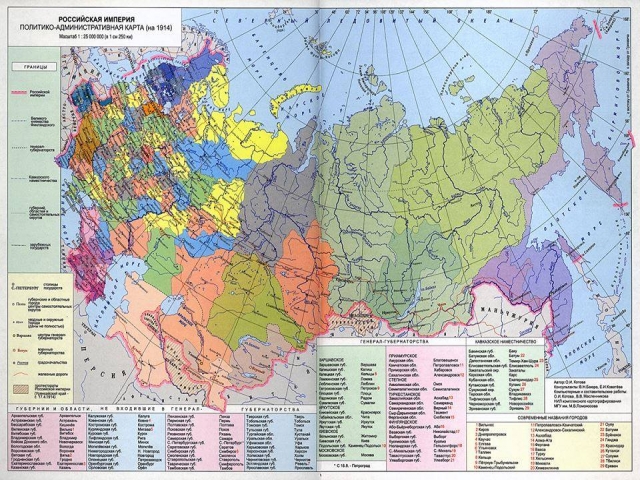 6
Федеративное государство
Состоит из входящих в него государств, национально-территориальных (автономных) и территориальных (территориально-государственных) образований. 
При этом самостоятельное и единое государство!
части получают статус 
субъектов федерации 
и более высокую меру 
самостоятельности, 
нежели части унитарного 
государства
7
Виды федераций:
ПО ВИДАМ СУБЪЕКТОВ
Все субъекты – «государства»
смешанный состав субъектов 
государства (республики), 
национально-государственные (автономные) образования, 
территориально-государственные (территориальные) образования. 

ПО ПОРЯДКУ ОБРАЗОВАНИЯ
Объединение ранее независимых государств (США) – «федерация снизу»
Преобразование унитарного государства (Бельгия) – «федерация сверху»
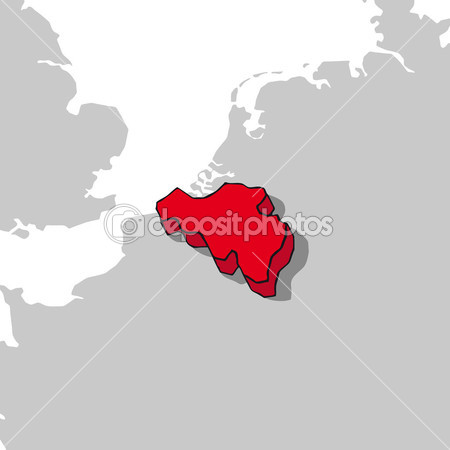 8
Виды федераций
ПО ПРАВОВОЙ ОСНОВЕ:
Конституционные
Договорные

ПО СТАТУСУ СУБЪЕКТОВ
Симметричные
Ассиметричные

ПО РАЗГРАНИЧЕНИЮ ПРЕДМЕТОВ ВЕДЕНИЯ И ПОЛНОМОЧИЙ
Закреплены у центра, остальное – субъекты
Закреплены у субъектов, остальное – у центра
Чётко определены полномочия каждой из сторон
Полномочия центра, совместное ведения, остальное - 			субъекты
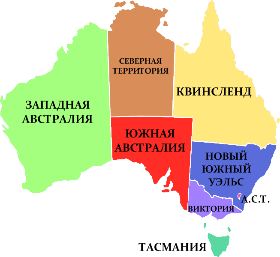 9
«Союз неравных»
Во главе- прусский монарх
17 из 58 мест в Бундесрате
Канцлер из Пруссии
Слабые полномочия Рейхстага
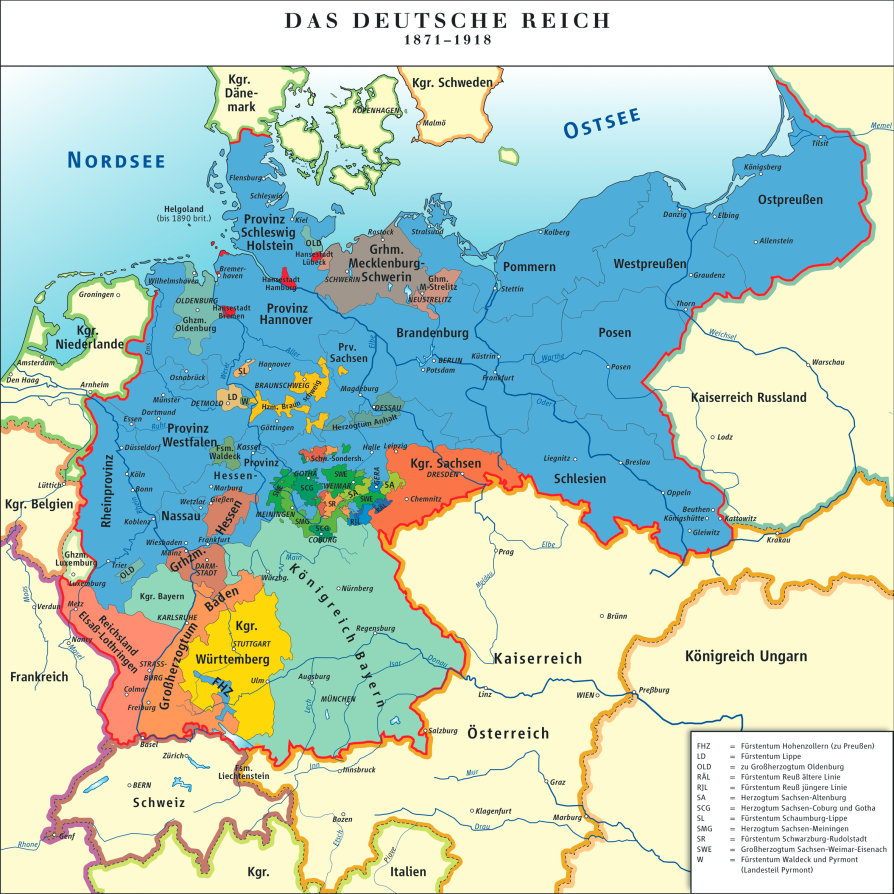 10
Сравнение федерации и унитарного государства
11
Сравнение федерации и унитарного государства
12
Сравнение федерации и унитарного государства
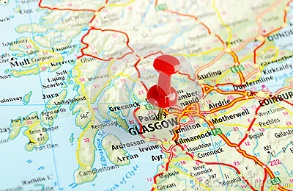 13
Конфедерация
Объединение государств в конфедеративный союз не ведет к созданию нового государства; это международно-правовое объединение
Основой конфедерации является международно-правовой договор. 
Может быть образован координационный орган — объединенный совет, состоящий из представителей исполнительной власти и (или) представительной власти государств-членов, но у него нет обязательных решений
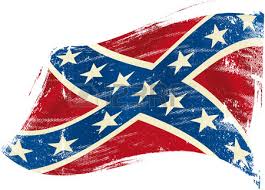 14
Конфедерация
Нет единого законодательства. 
Единой территории союза (с принципом его верховенства) не образуется
Вооруженные силы государств-членов остаются самостоятельными
Каждое государство сохраняет собственные бюджетную и налоговую системы
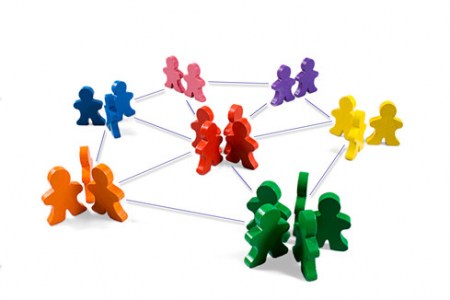 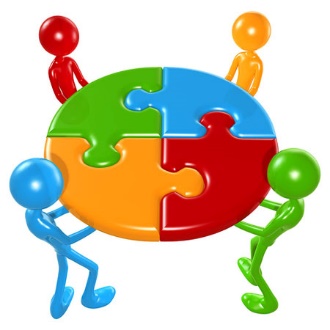 15
Территориальная автономия
Предоставление части унитарного государства, населенной как правило представителями другой национальности, определенной самостоятельности
Примеры:
1)Аландские острова (Финляндия)
2)Каракалпакия (Узбекистан)
3)Гренландия (Дания)
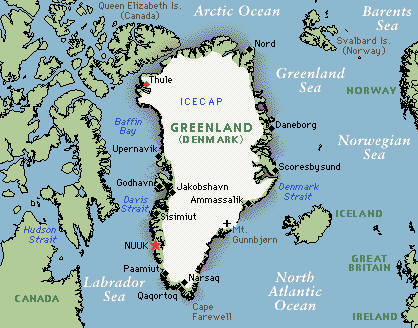 16
«Автономия» по-фински
Находясь в составе России, Финляндия имела :
Свой Парламент;
Свою систему органов власти;
Свою армию;
Свою денежную единицу;
Свой государственный язык.
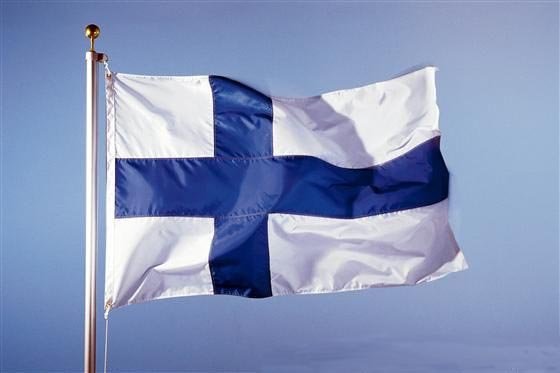 17
Национал-культурная автономия
это форма национально-культурного самоопределения, представляющая собой объединение  граждан, относящих себя к определённой этнической общности, находящейся в ситуации национального меньшинства на соответствующей территории, на основе их добровольной самоорганизации в целях самостоятельного решения вопросов сохранения самобытности и национальной культуры
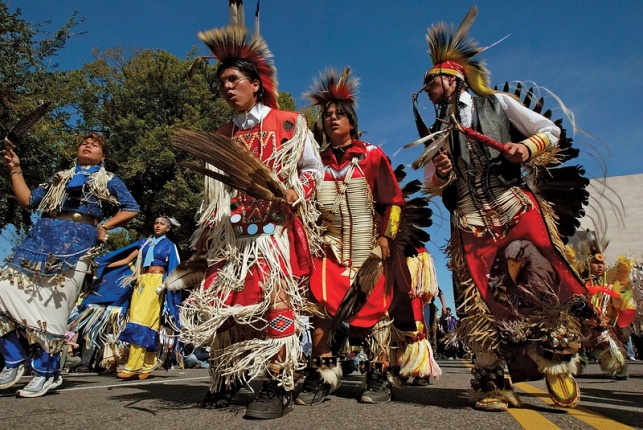 18
Примеры в России
Красноярская региональная чувашская автономия
Национально-культурная автономия «Дидойцы»
«Конгресс поляков России»
Ингерманландские фины Ленинградской области
Национально-культурная автономия поморов 
Архангельской области
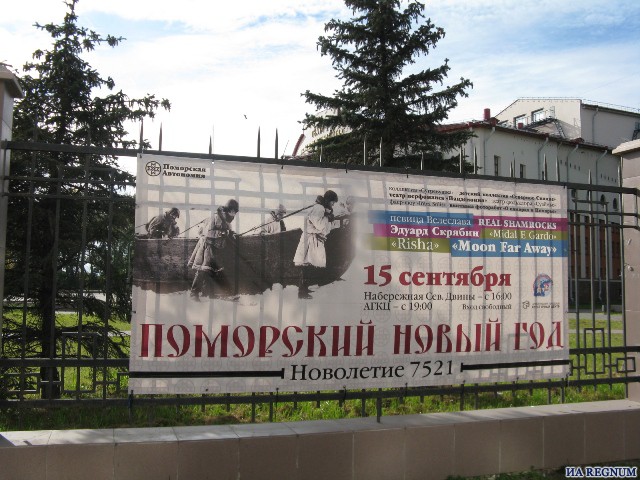 19
Региональное государство
Формально 
унитарное 
государство, 
составные части 
которого обладают 
автономией, в 
значительной мере 
приближенной к 
автономии субъектов 
в федерации. 

Территориальные 
	единицы могут иметь своё законодательство
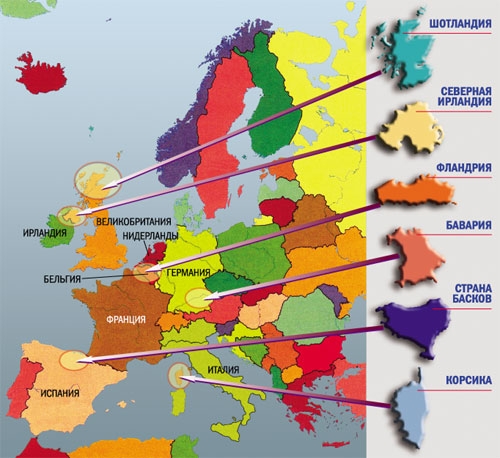 20
Региональное государство
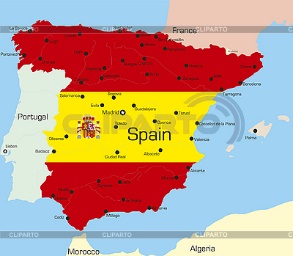 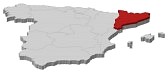 В единицах могут быть высшие законодательные и исполнительные органы 
В Конституциях и иных актах 
проведено разграничение 
полномочий и 
сфер деятельности 
центральных 
	органов и органов 
			территориальных единиц
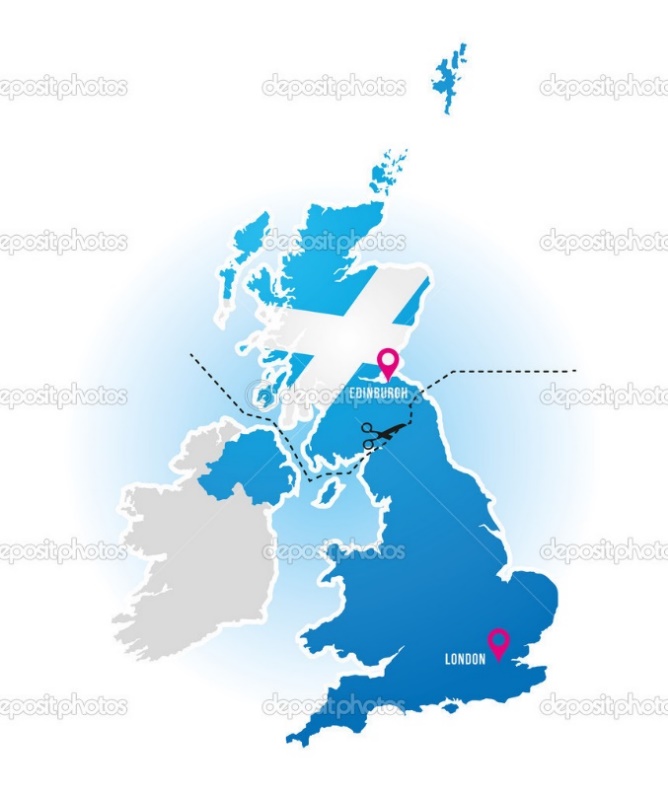 21
Федерализм в США
Особенности:
Наличие такой территориальной единицы как субъект, штат. Причём штаты равноправны. Их 50
Территориальное деление – политическое, а не административное.
Собственная компетенция 
Законодательство, налоги
Имущество
Принцип дуалистического федерализма
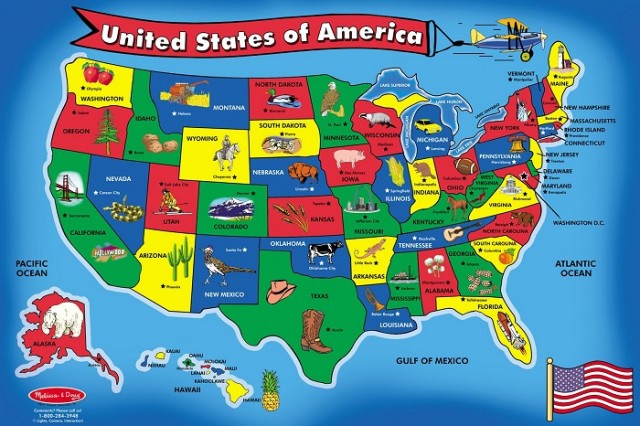 22
ОРГАНЫ ВЛАСТИ НА УРОВНЕ ШТАТОВ:
Высшее должностное лицо штата – Губернатор избирается прямыми выборами на 4 года.
Законодательный орган – Легислатура. Депутаты избираются прямыми выборами на 2 – 4 года.
Судебная власть – суды штата во главе с Верховным судом штата. Формирование судов в отдельных штатах характеризуется большими различиями.
23
ЗАВИСИМЫЕ ТЕРРИТОРИИ
Ассоциированные государства:
Пуэрто-Рико,
Гуам.
Прямое управление:
Виргинские острова,
Восточное Самоа

Имеют своих представителей в Конгрессе США.
Участвуют в праймериз на президентских выборах.
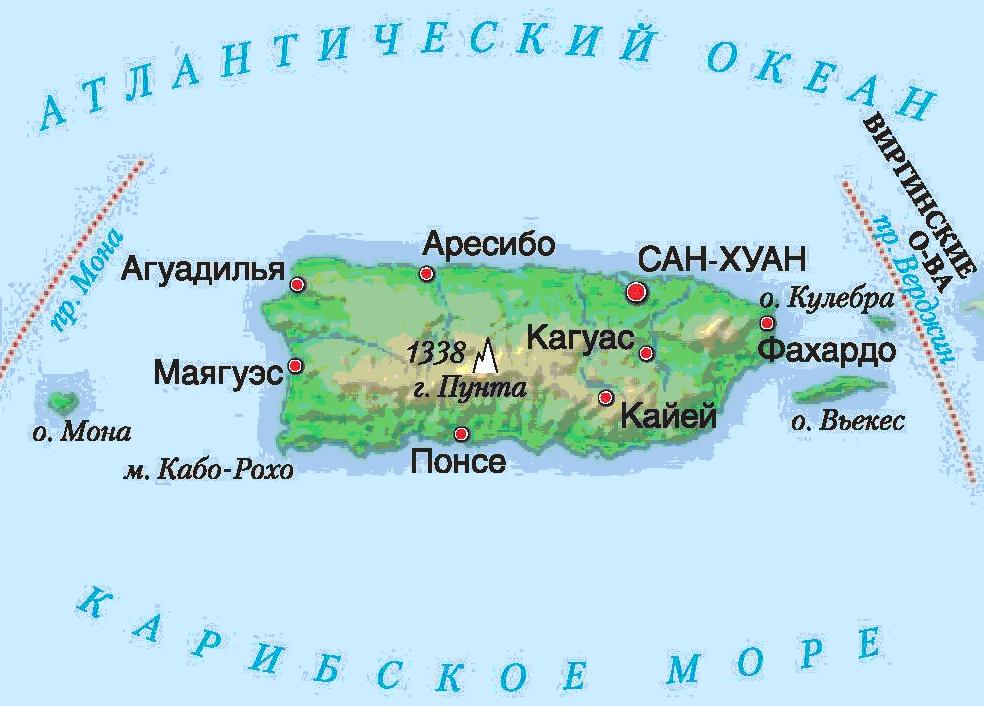 24
ФЕДЕРАЛЬНЫЙ ОКРУГ КОЛУМБИЯ
С 27 февраля 1801 Федеральный округ Колумбия находится под юрисдикцией Конгресса США. 
По федеральному закону от 1973 года Конгресс передал некоторые административные функции Законодательному совету (председатель совета и 12 членов, 4 из которых выбираются от всего округа, и по 1 от каждого из 8 административных районов, на срок 4 года) и мэру округа Колумбия. 
Однако все законодательные акты, принимаемые муниципальными органами округа Колумбия, подлежат утверждению Конгрессом США. (Энциклопедия «Вокруг света»)
25
Федерализм в Германии
Полное название – Федеративная Республика Германия
Страна делится на 16 федеральных земель!
Три земли-города: Берлин, Гамбург, Бремен.
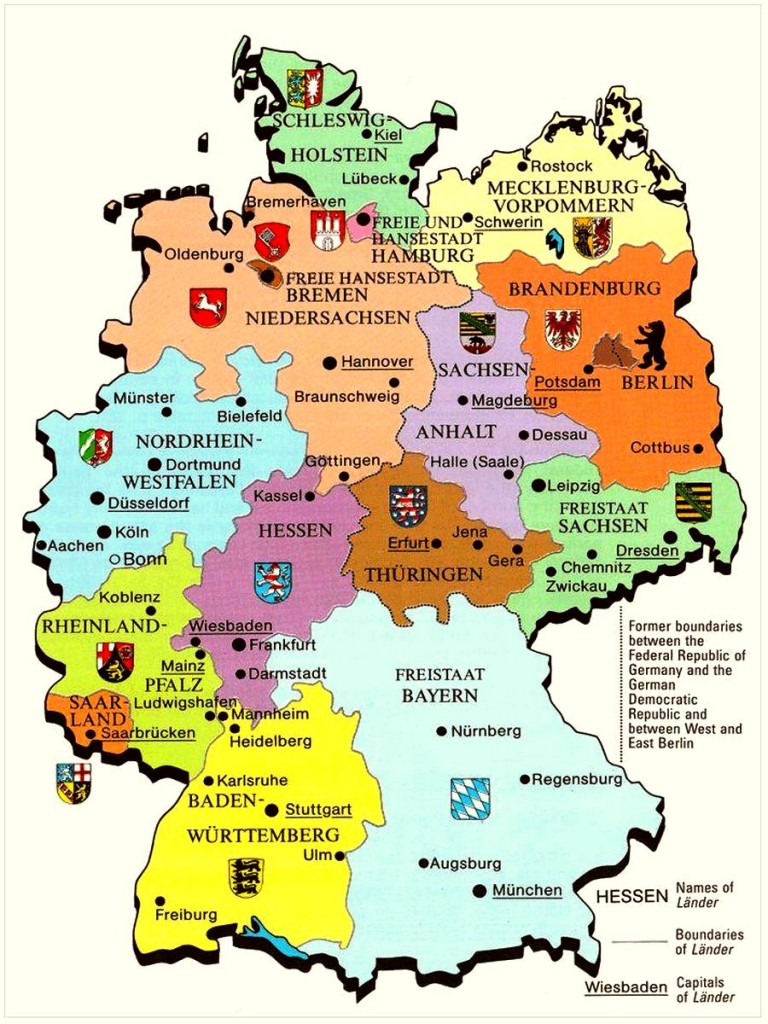 26
Федерализм в Германии
Кооперативная федерация», поскольку имеет место институционально (прежде всего конституционно) оформленное сотрудничество Федерации и земель
Федеральное право имеет перевес над правом земель. Толкуется это положение ограничительно: оно действует только в случае, когда федеральное 
правотворчество осуществляется 
в рамках федеральной 
компетенции.
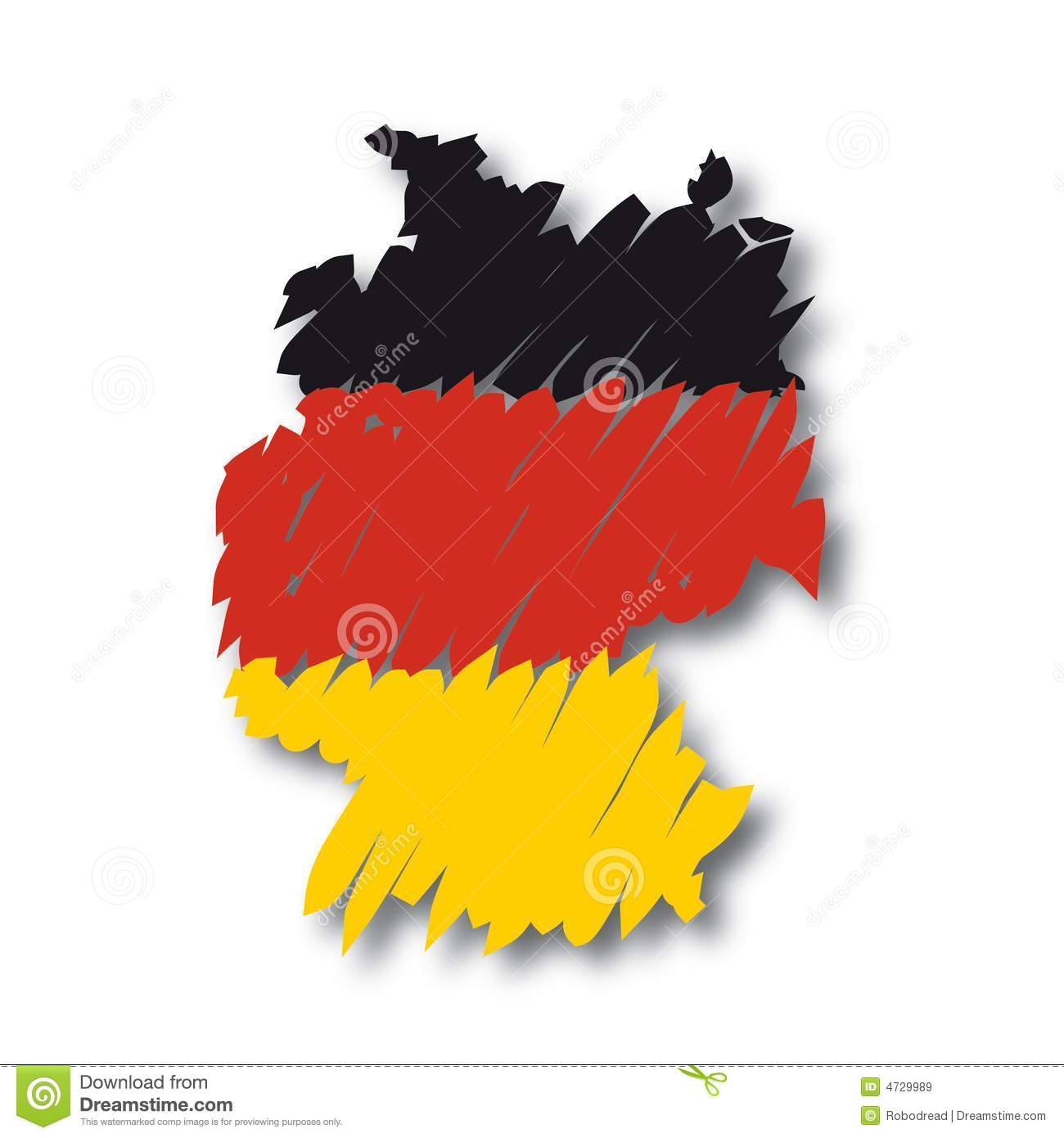 27
Разграничение предметов веденияВ Германии
Своеобразная модель разграничения предметов ведения и полномочий. Они делятся на:
Исключительную компетенцию Федерации
Внешняя политика, оборона, гражданство, валюта, почта, телекоммуникации и т.д.
Конкурирующую компетенцию Федерации и земель
Земли в этих вопросах уполномочены до тех пор, пока Федерация не примет соответствующие правовые акты
Гражданское право, уголовное право, хозяйственное, трудовое право, процессуальное право
Исключительную компетенцию земель.
Полицейское право, муниципальное (дословно – коммунальное) право, школы
+ рамочная компетенция
28
СПАСИБО ЗА ВНИМАНИЕ
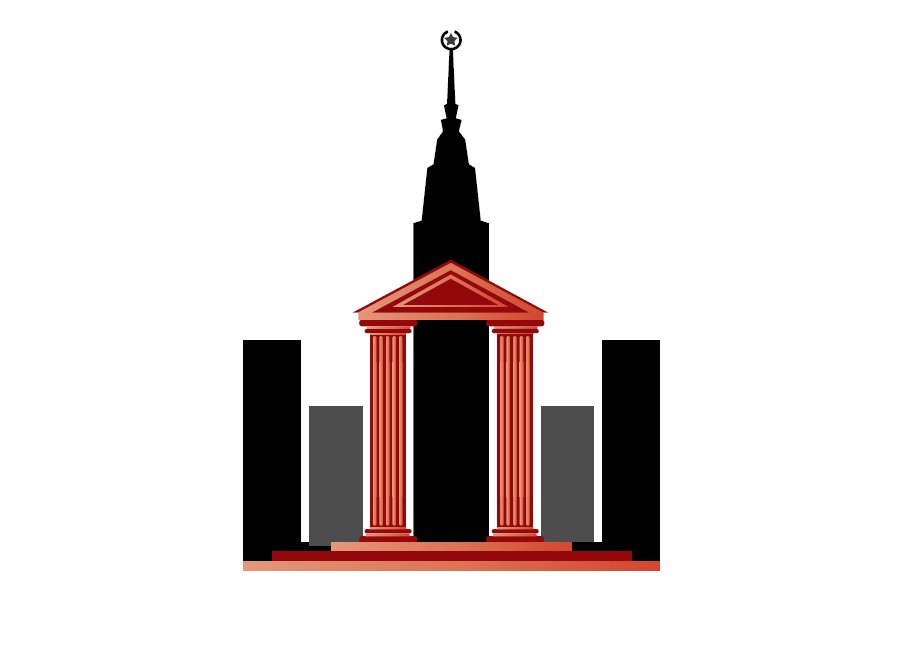